Getting to know our partners: What role do you play in your organization?
Outreach Worker
Workforce Professional (provide direct service)
Administrator or Policymaker
Employer
Other
1
February 2, 2018
Protecting Farmworkers from Sexual Harassment & Human Trafficking
State Level Activities
3
Bhavani Arabandi, Ph.D. 
Workforce Analyst, National Monitor Advocate Team
U.S. Department of Labor
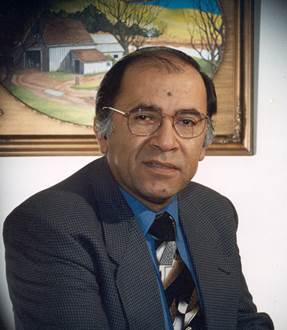 Juan Regalado
   National Monitor Advocate
   U.S. Department of Labor
4
Jorge Acero
    State Monitor Advocate
  Maine Department of Labor
5
To learn about:
The prevalence of sexual harassment and human trafficking within the farmworker community;
WIOA regulation on sexual harassment and human trafficking;
Leveraging resources and support from state administration and partners;
Developing a sexual harassment and human trafficking training plan that outlines audience, needs, objectives, strategy, and key training contents.
6
Webinar Format: Live Podcast
Questions to be discussed:
What was the driving force behind WIOA regulations & state level work?
How does it relate to the Department of Labor’s mission? 
How did Maine lay the ground work for this?
What are some of the challenges you faced?
What is the impact?
Would this training be useful for other programs?
7
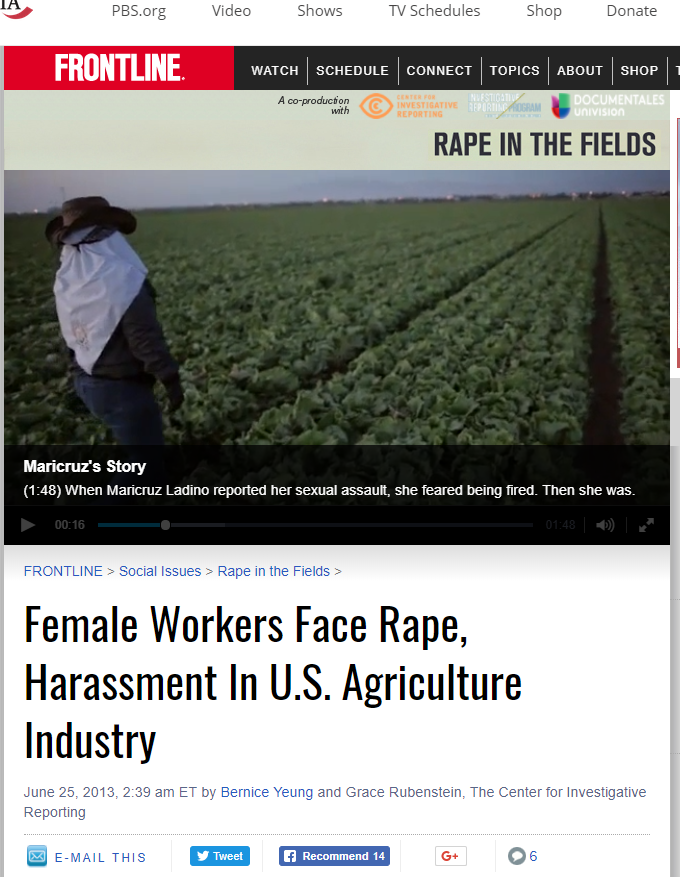 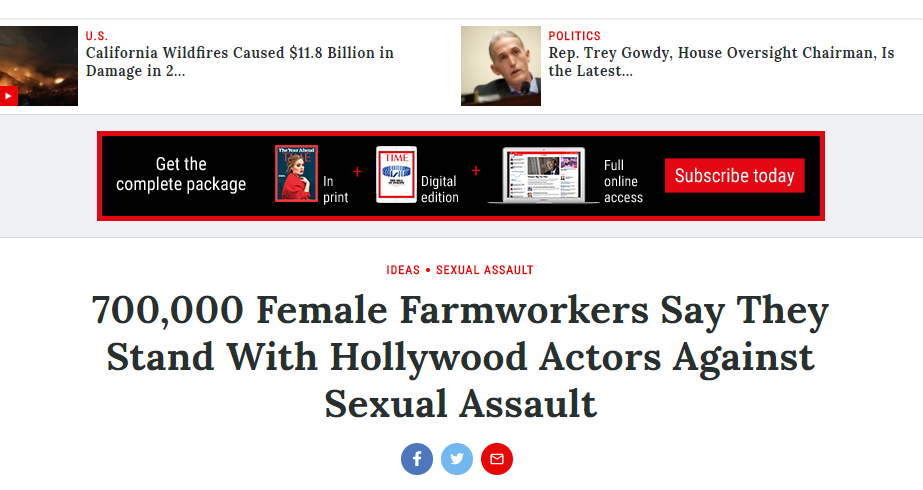 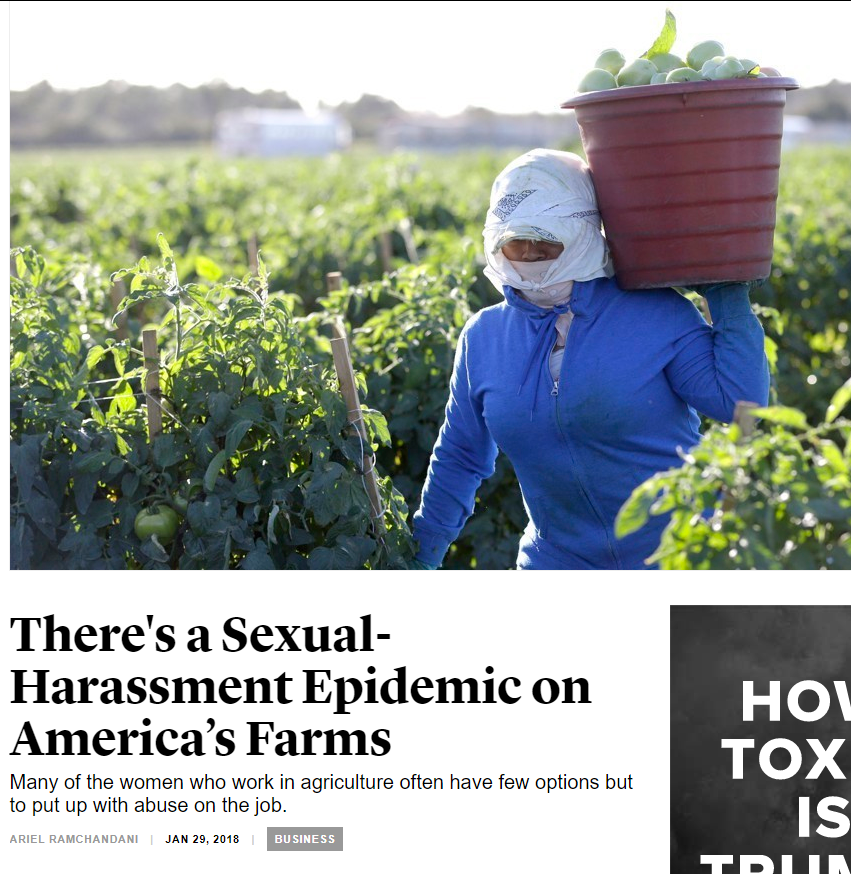 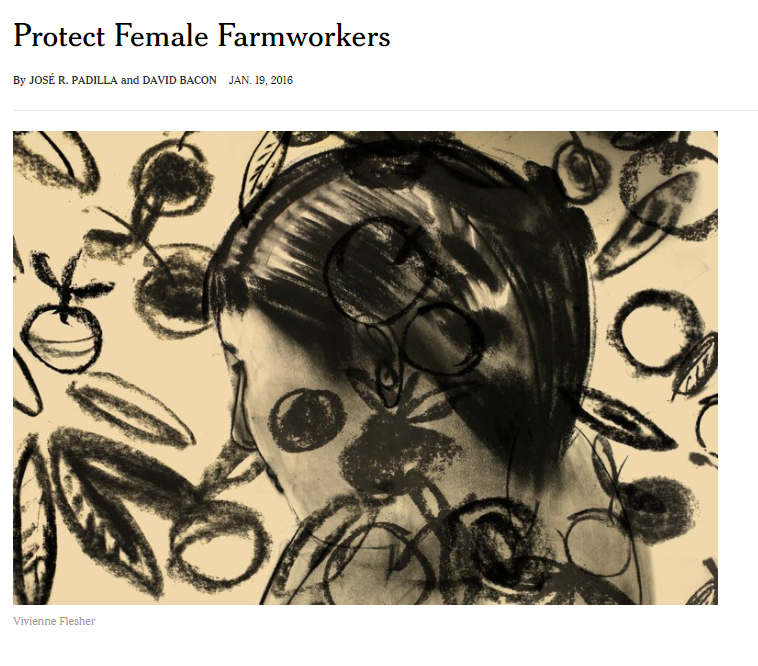 Campesinas,A 2017 "700,000 Female Farmworkers Say They Stand With Hollywood Actors Against Sexual Assault" Time
Yeung,B 2013 "Female Workers Face Rape, Harassment in U.S. Agriculture Industry" PBS
Ramchandani, A 2018 "There's a Sexual-Harassment Epidemic on America’s Farms" The Atlantic
Bacon,D 2016"Protect Female Farmworkers" New York Times
Sexual Harassment
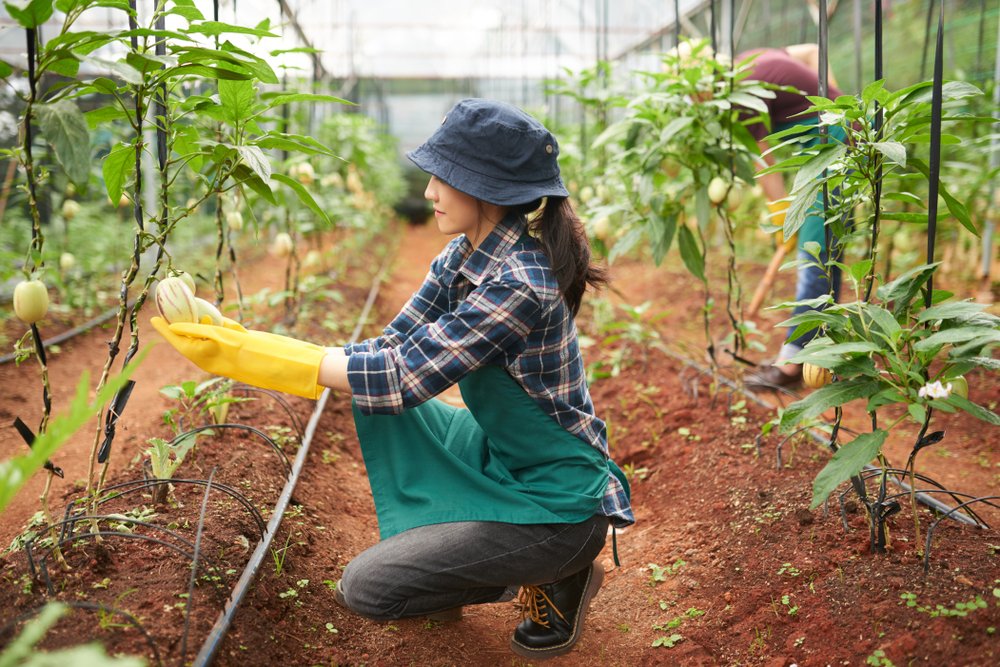 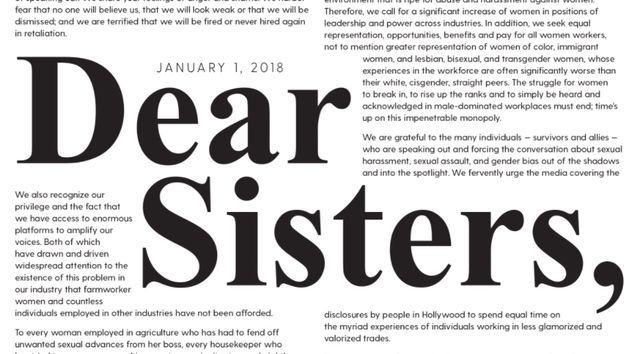 Human Trafficking
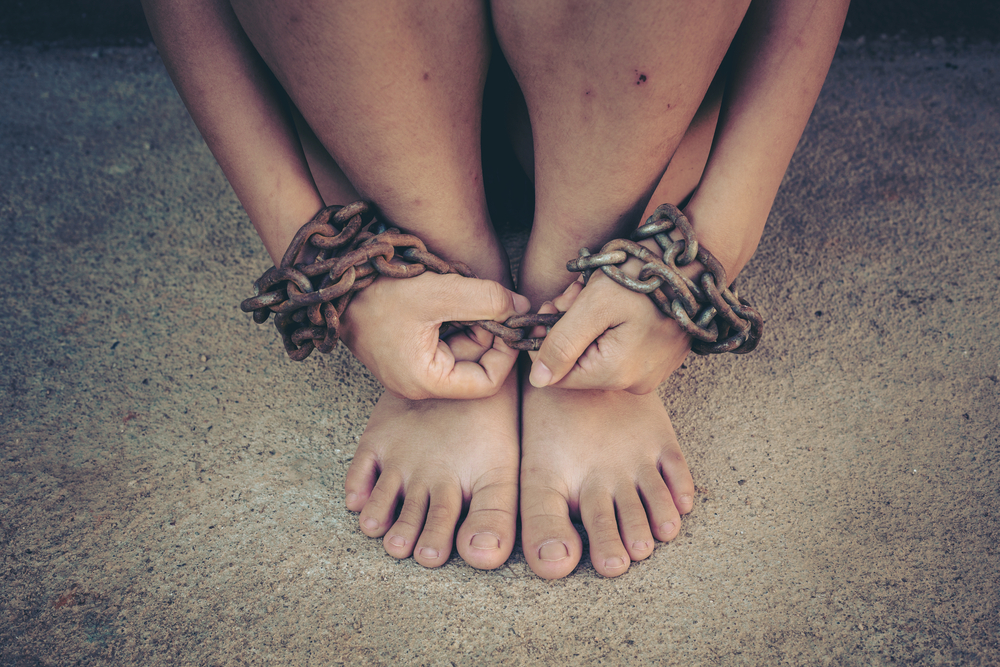 Sex Trafficking
Labor Trafficking
What is the prevalence of sexual harassment and human trafficking among farmworkers or others in your state?
High
Moderate
Low
Non existent
Not sure
11
What was the driving force?
1
What are the Workforce Innovation and Opportunity Act (WIOA) regulations on sexual harassment and human trafficking?
What was the driving force behind including this in WIOA regulations?
12
What was the driving force behind your involvement in this initiative?
2
Training and Employment Guidance Letter (TEGL) No. 9-12
Human Trafficking Work Group 
2014 National Monitor Advocate (NMA) / State Monitor Advocate (SMA) National Training
Advisory Committee
13
How does it relate to the Department of Labor’s mission?
U.S. Department of Labor
Maine Department of Labor
Welfare of wage earners
Working conditions
Barriers to employment
Barriers to service delivery
Safe positive work environments
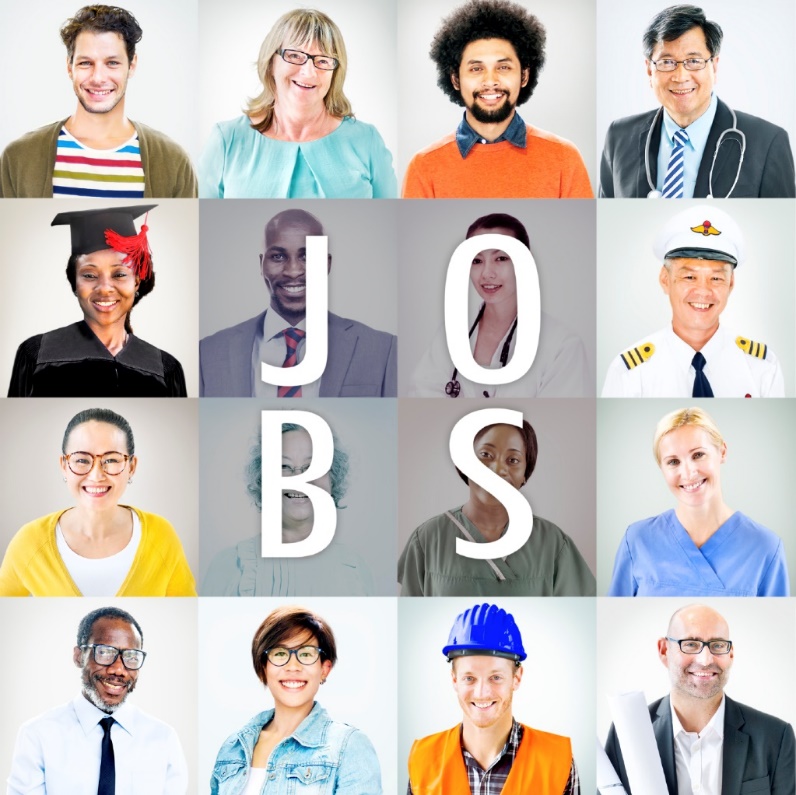 14
How did you lay the ground work for this?
4
Outline plan
Educating the state administration
15
Are you a member of a Human Trafficking Taskforce (at any level)?
Yes
No
16
How did you keep the ground swell going? How are you going to sustain this?
5
Work collaboratively
Community groups
Multi-Disciplinary Referral Network 
American Job Center (AJC) staff training 
Discussions with trainers to develop training content
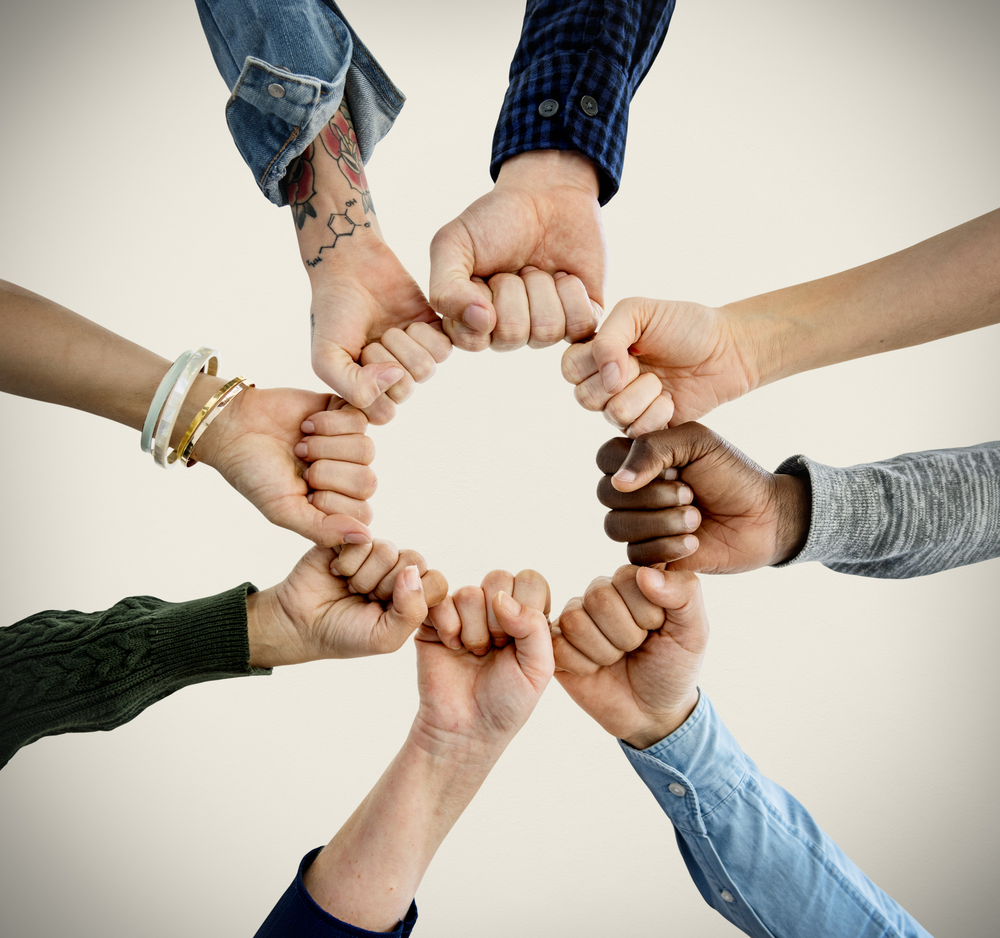 17
What are some of the challenges you faced and how did you overcome them or change them into opportunities?
6
Maine does not have a large mass of migrant workers
Who will provide such training
State Administrators’ buy-in
18
As a result of the efforts you’ve described today, what is the impact?
7
Broadening awareness
Connected to resources/agencies
Continuous improvement
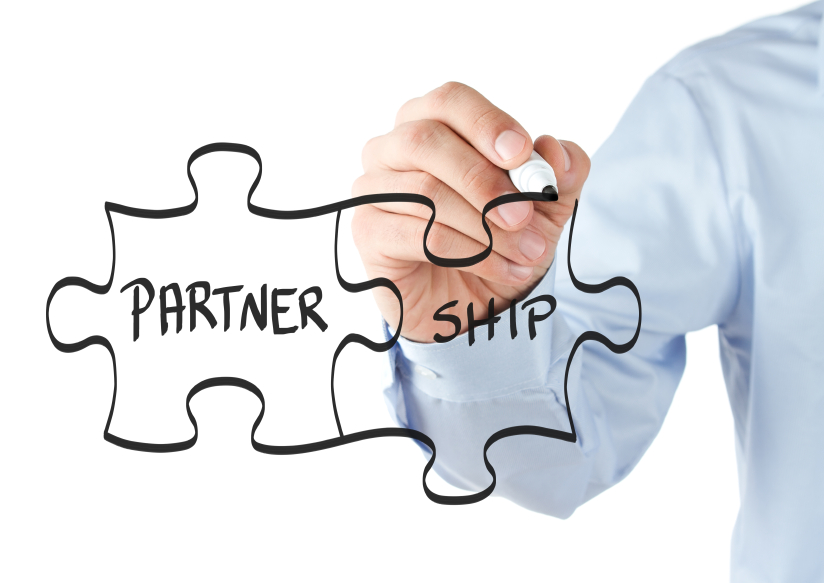 19
How would this training be useful for other programs such as Youth Build, adult services, and AJC staff? Do you have any best practices to share with the audience?
8
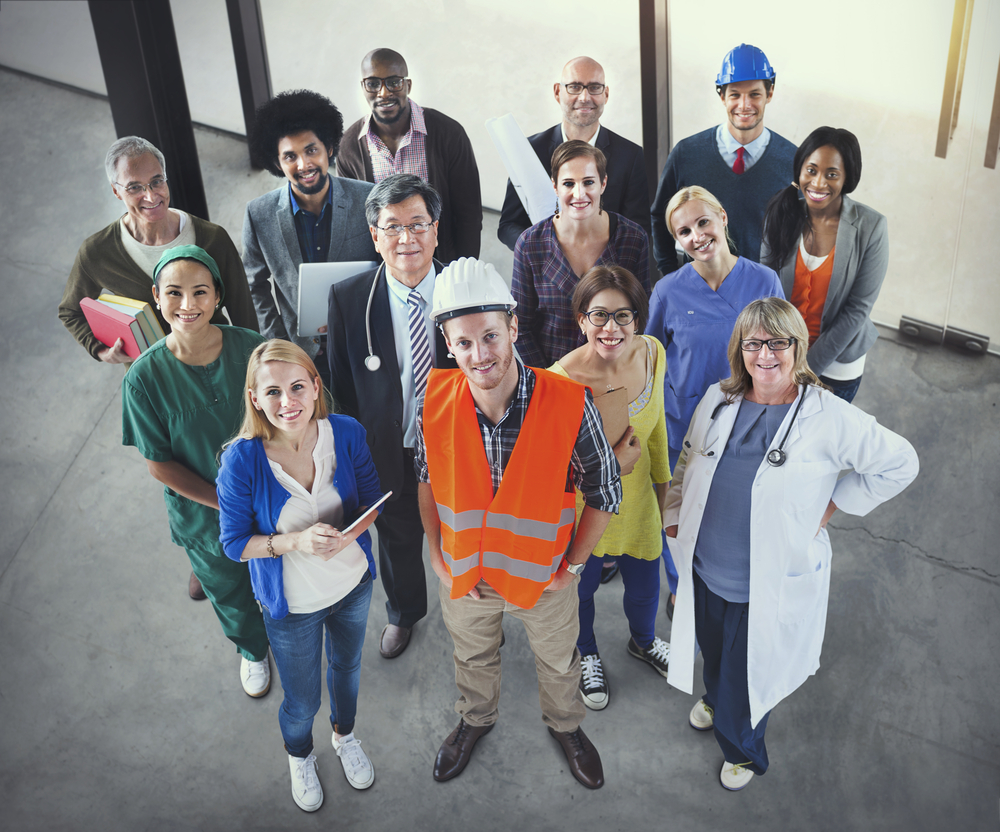 These issues are prevalent across many populations we serve
Improve awareness across agencies
20
Has your organization provided or developed any training on combating sexual harassment and human trafficking?
Yes
No
I don’t know
21
9
Any last take-aways for our audience as they go about setting up collaborations and services in their own states?
22
23
WIOA Regulations
§653.107 (b): Outreach worker responsibilities
(7) Outreach workers must be trained in local office procedures and in the services, benefits, and protections afforded MSFWs by the ES, including training on protecting farmworkers against sexual harassment. While sexual harassment is the primary requirement, training also may include similar issues such as sexual coercion, assault, and human trafficking. Such trainings are intended to help outreach workers identify when such issues may be occurring in the fields and how to document and refer the cases to the appropriate enforcement agencies. They also must be trained in the procedure for informal resolution of complaints. The program for such training must be formulated by the State Administrator, pursuant to uniform guidelines developed by the Employment and Training Administration (ETA). The SMA must be given an opportunity to review and comment on the State's program.
24
Training and Employment Guidance Letter (TEGL)
TEGL No. 9-12: Human Trafficking: The Role of the Public Workforce System in the Delivery of Services and Referrals to Victims of Trafficking
MOU TEGL
25
Migrant and Seasonal Farmworkers Monitor Advocate System
https://www.doleta.gov/programs/msfw.cfm
Agricultural Connection
https://farmworker.workforcegps.org/
26
Jorge Acero
State Monitor Advocate
Maine Department of Labor
Jorge.a.acero@maine.gov
207.623.7928
Juan Regalado
National Monitor Advocate
U.S. Department of Labor
Regalado.juan@dol.gov 
415.625.7904
28